Database management system
By RUPESH KUMAR
Index
Database? Types? Abstraction?
Database Models?
Database Integrity?
ACID?
RDBMS?
Normalization?
Data Warehouse?
Database Design?
SQL?
Database-type-abstraction
Collection of Organized data to fulfill certain requirement.

Types : Flat file, relational, distributed.

Data abstraction 
Physical- how? what? 
Logical- what ?
View- UI?
Database Model
The manner in which data is stored, organized and manipulated. 
Model types:
Flat model,
Hierarchical model(tree like),
network model(graph), 
relational model, 
Dimensional model,
Object database
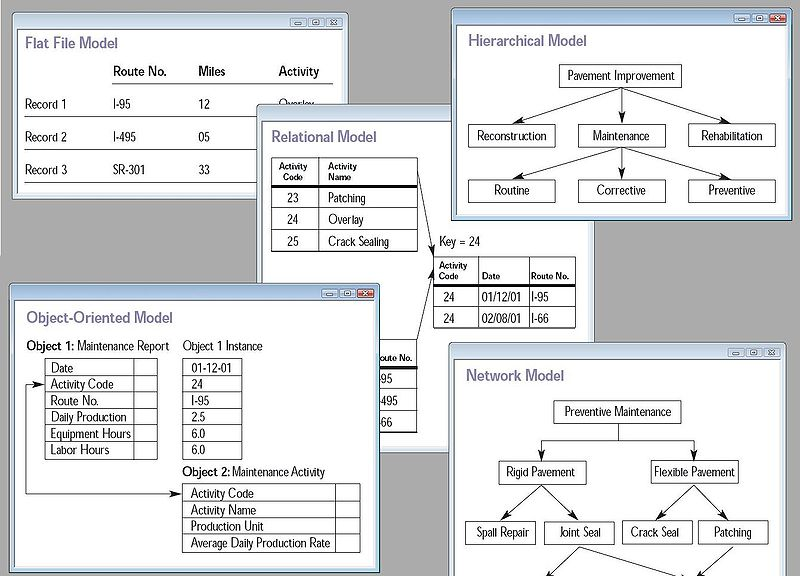 dbms
Software package  to control operations on data, stored by model standards.

Need?
Redundancy is controlled.
Unauthorised access is restricted.
Providing multiple user interfaces.
Enforcing integrity constraints.
Providing backup and recovery.
Ease of maintenance
System view
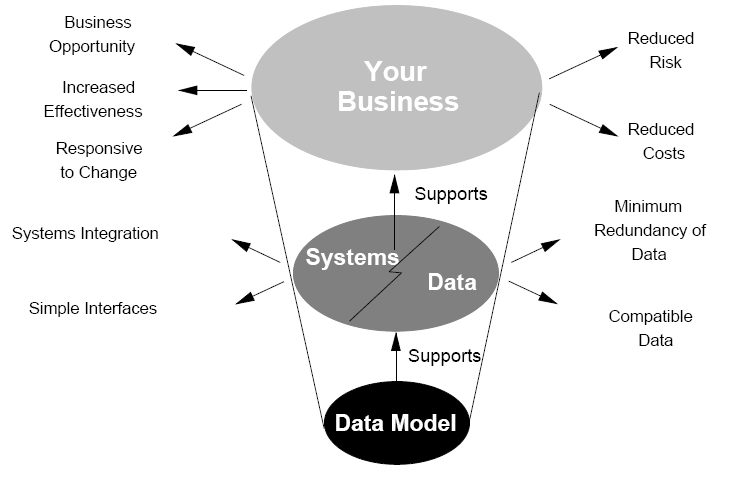 Database integrity
Ensures
Entered data is accurate
Valid based on predefined rules
Consistent (with no contradiction)
Types
Entity integrity- (table must have PK and unique non –null records related to it)
Domain integrity- (restricting data to predefined data types, e.g.: dates.)
Referential integrity- (existence of a related record which is referenced)
ACID
Atomicity : operation(s) on data can have only two states fail or success

Consistency: only valid data will be written to the database(follow the rules)

Isolation: One at a time (~mutual exclusion)

Durability : committed transaction will not be lost.
Popular Dbms
IBM DB2
Oracle 11g
Microsoft SQL Server 2003/2005/2008
Open source database: MYSQL 5.*
RDBMS
Invented by E. F. Codd at IBM in 1970
Model type: Relational
Data is structured in database tables, fields and records.
popular RDBMS are MS SQL Server, DB2, Oracle and MySQL.
Normlization
Process of efficiently organizing data in a database. 
Removes redundancies, and increases the clarity in organizing data.
Normal form ?
1NF (No Repeating Elements or Groups of Elements)
2NF (Eliminate Redundant Data)
3NF (Eliminate columns not dependent on primary key)
3.5NF/BCNF (determinant must be a candidate key.)
4NF (no multi-valued dependencies)
5NF (no cyclic dependencies )
Db design process
Determine the purpose of your database 
Find and organize the information required 
Divide the information into tables 
Specify primary keys 
Perform Normalization
Use data modeling language/diagrams/chats 
Analyze and recycle process for better efficiency and requirement
Choose DBMS
Data warehouse
Database used for reporting

Three layers functionality

Staging is used to store raw data 
Integration to have a level of abstraction from users
Access layer is for getting data out for users
data handling
SQL: Standard Query Language
DDL: CREATE,DROP,ALTER ,TRUNCATE etc.
DML: INSERT,UPDATE,SELECT,DELETE etc.
DCL: GRANT, REVOKE 
TCL: COMMIT,ROLLBACK,REGISTER etc.
References
Abraham Silberschatz Henry F. Korth S. Sudarshan “Database System Concepts” 6th Edition, Mcgrow-hill publication, January 2010.
Wikipedia
Google.com
Questions and views?